CohortMethod package
Martijn Schuemie, Marc Suchard, 
Patrick Ryan
Quick recap of previous meeting
Western hemisphere meeting cancelled due to lack of interest
We discussed the OHDSI Methods Library
New-user cohort method using propensity scores
Self-Controlled Case Series
Self-Controlled Cohort
IC Temporal Pattern Discovery
Necessity of analysis code validation (OHDSI Best Practice™)
Unit testing
Simulation
Code review
Double coding
Interest in additional methods
Case-control?
Methods to deal with time-varying exposure
New-user cohort design
Total population
Initiation of treatment
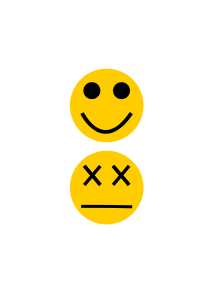 Treated cohort
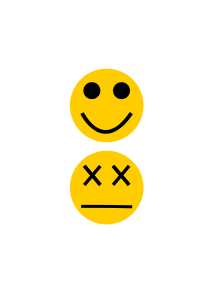 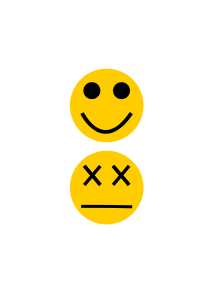 Comparator
cohort
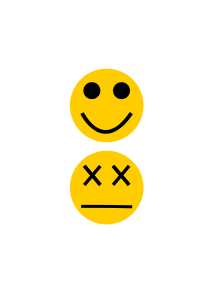 Randomized controlled trial
Total population
Initiation of treatment
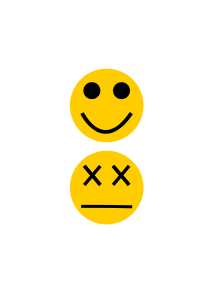 Treatment arm
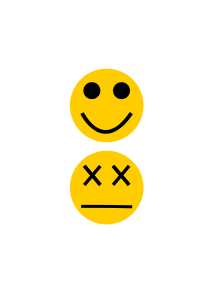 Randomization
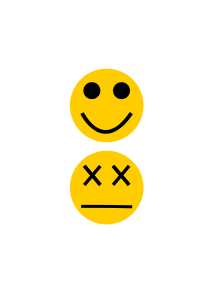 Control arm
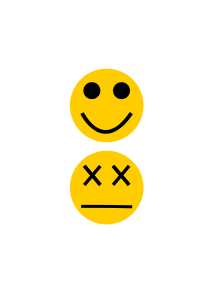 New-user cohort design
Total population
Initiation of treatment
Treatment assignment is not random!

Doctors have reasons why they prescribe a drug to some patients and not to others
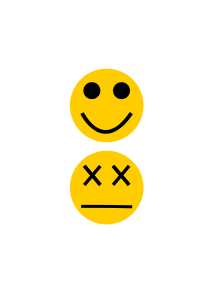 Treated cohort
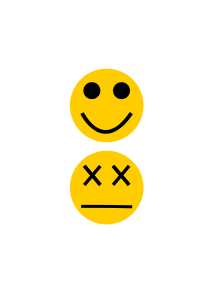 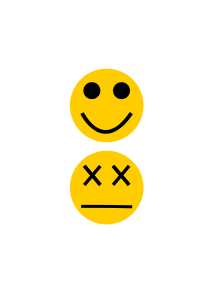 Comparator
cohort
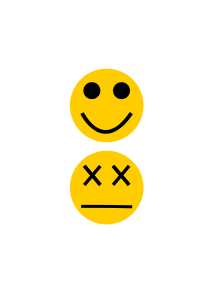 New-user cohort design
Celecoxib is thought to be safer

So doctors give them to people who are more at risk
Total population
Treated cohort
Celecoxib
GI Bleeds?
HR = 1.24 (1.01 – 1.39)
Comparator
cohort
Diclofenac
Propensity score (PS)
The propensity score is the probability of receiving the treatment, conditional on a set of baseline characteristics
Intercept
Charlson Comorbidity Index
Prior GERD
Age
PS score distribution
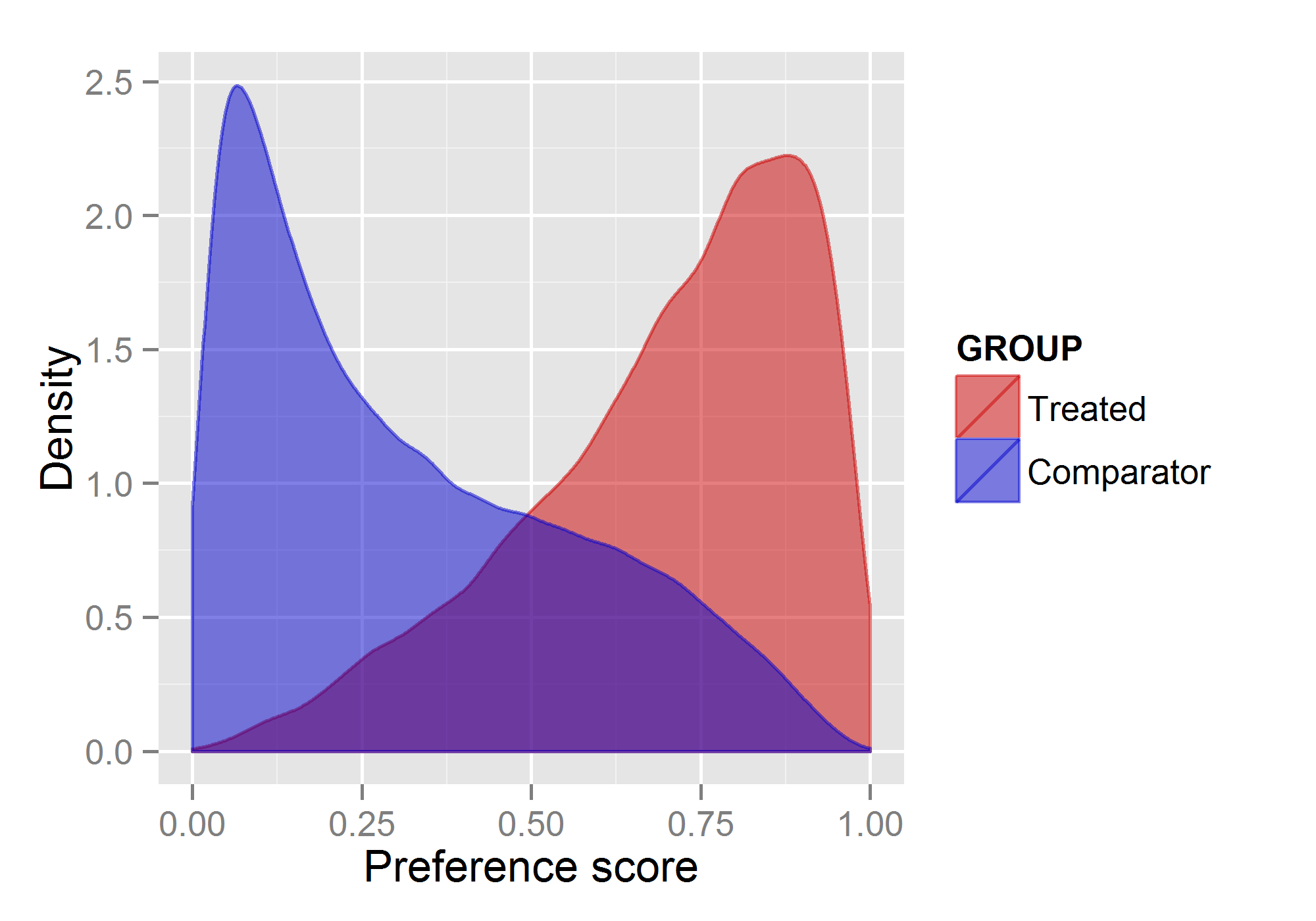 Using the PS
Trimming 
if P(treatment) is around 50%, treatment assignment ‘must be random’
 Stratification or matching 
only compare subjects to subjects with a similar PS
(Adding to the outcome model)
correct for the PS in the model used to predict the outcome
(Inverse probability weighting)
weigh subjects by inverse of propensity score
Trimming
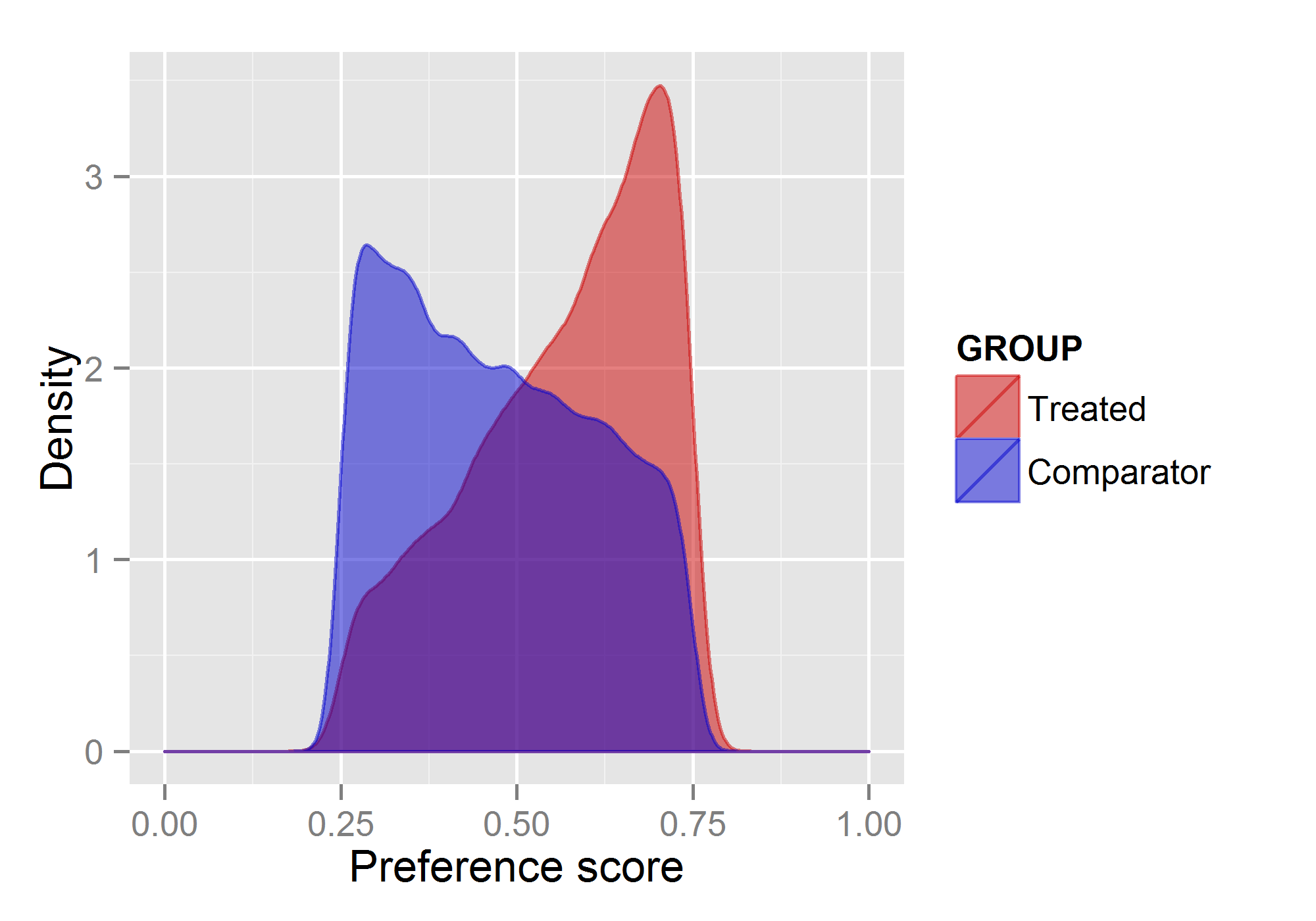 Stratifying
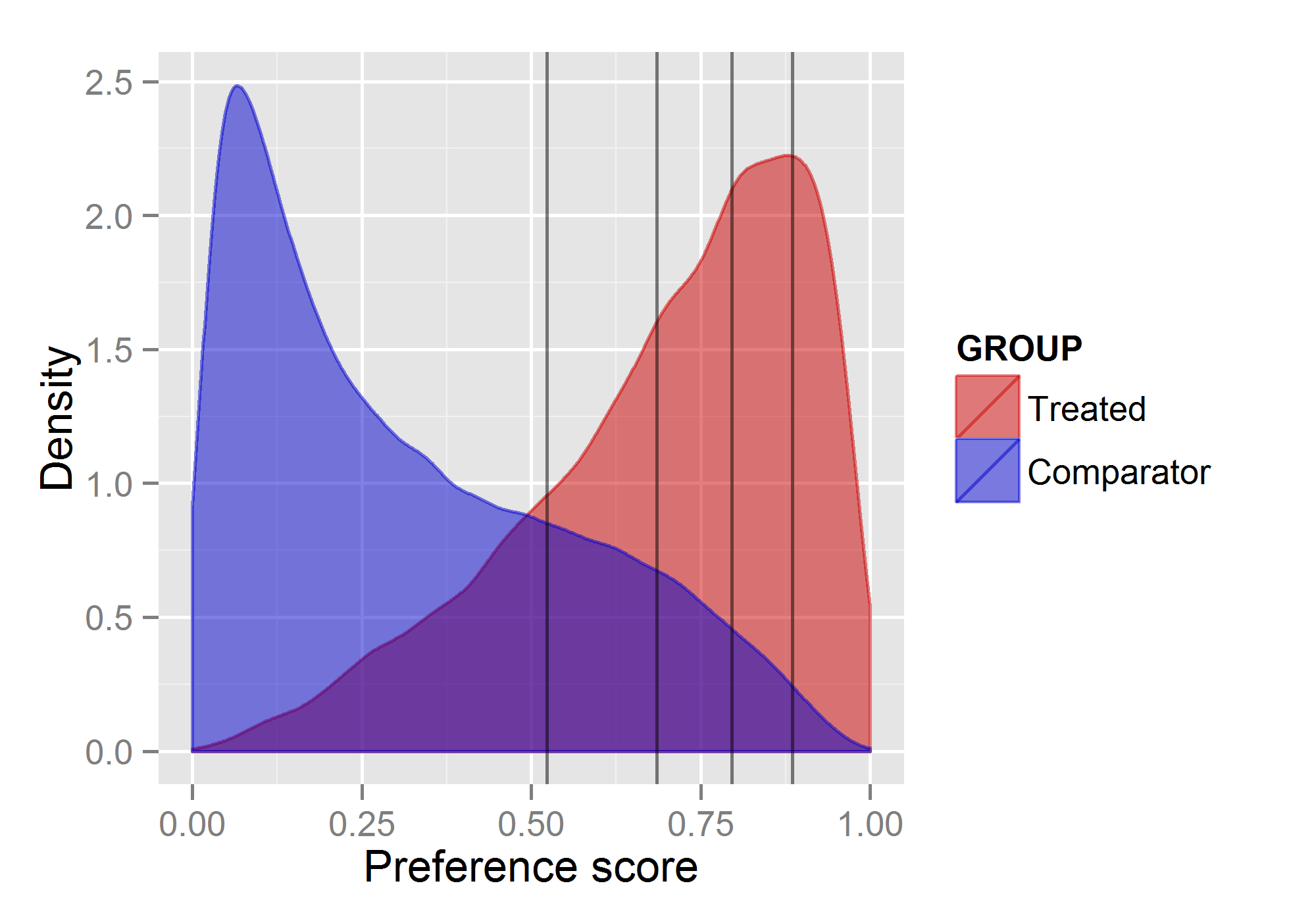 Matching
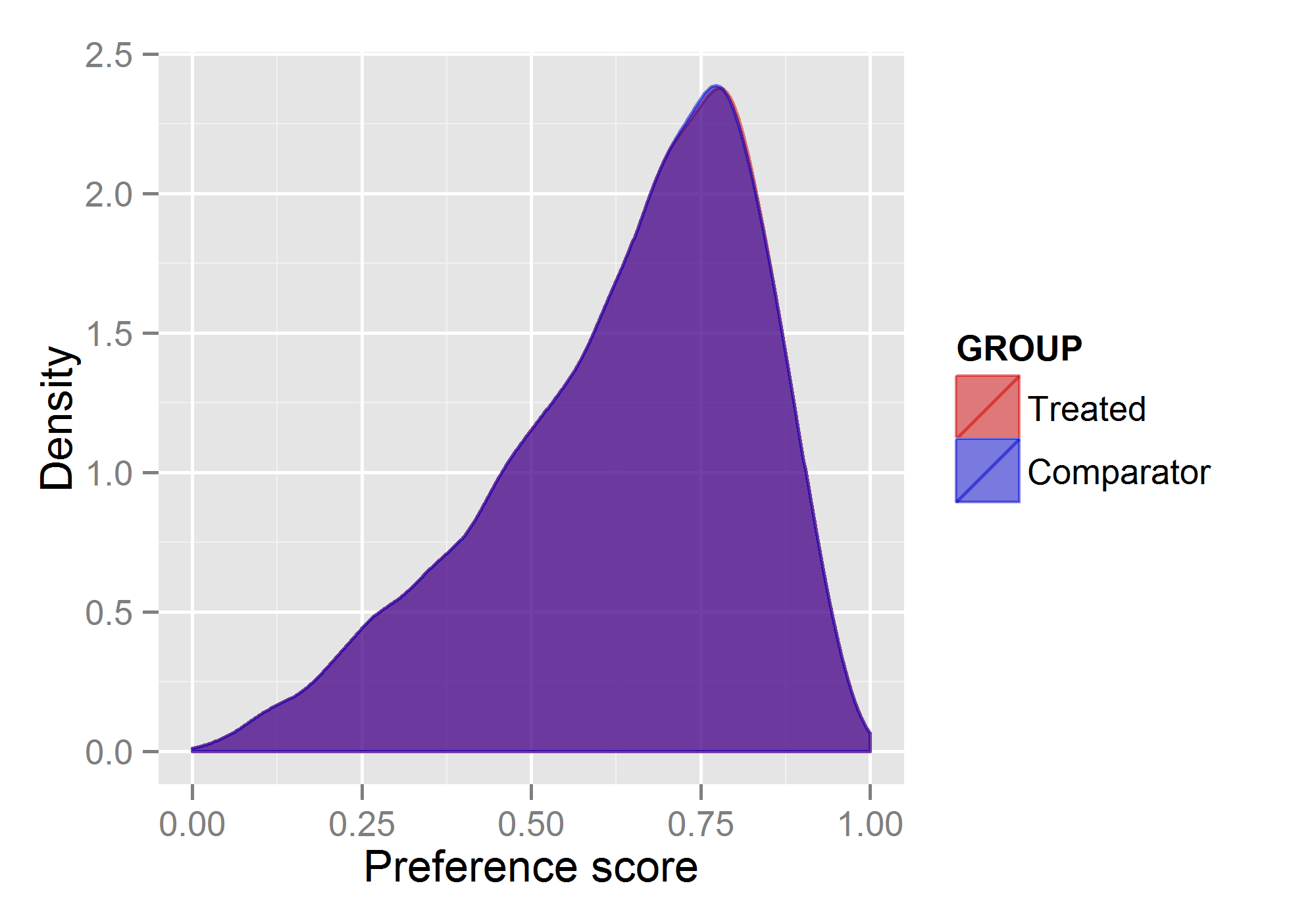 Effect of matching
Cox regression:

Raw:			HR = 1.24 (1.01 – 1.39)

Using matched population, conditioning on matched sets:		HR = 0.83(0.69 – 1.00)
Which variables go into the PS model?
Traditional: hard thinking by expert

High-Dimensional PS: rank many variables (e.g. all drugs, conditions) by correlation with exposure (and maybe outcome), pick top n
(Highly unstable)

Our approach: put everything (demographics, all drugs, all drug classes, all conditions, all disease classes, all procedures, all observations, all severity indexes) in a regularized regression
Regularized regression
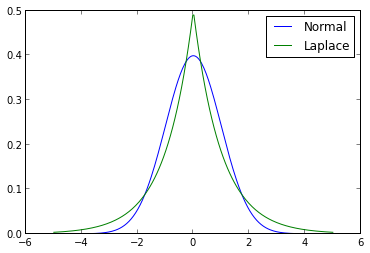 Regularized regression
Advantages:
Stable, even with many (> 10,000) variables in the model
LaPlace prior causes most betas to shrink to 0: easy to interpret final model
Let the data decide what is predictive (and what is not)

Feasible even at large scale:
OHDSI Cyclops package can run with millions of persons, hundreds of thousands of covariates

Automatic selection of hyperparameter (prior variance)
Cyclops uses cross-validation to pick parameter with highest out-of-sample likelihood
Outcome modeling
Intercept
Treatment
Covariate 1
Covariate 2
Excluding treatment from regularization to
Get unbiased (non-shrunken) estimate
Be able to compute confidence intervals
CohortMethod package
cmd <- getDbCohortMethodData(connectionDetails,
                             cdmDatabaseSchema = cdmSchema,
                             targetId = 1118084,
                             comparatorId = 1124300, 
                             outcomeId = 192671,
                             washoutPeriod = 183,
                             firstExposureOnly = TRUE,
                             removeDuplicateSubjects = TRUE,
                             excludeDrugsFromCovariates = TRUE,
                             covariateSettings = createCovariateSettings())
studyPop <- createStudyPopulation(cohortMethodData = cmd,
                                  outcomeId = 192671,
                                  removeSubjectsWithPriorOutcome = TRUE,
                                  minDaysAtRisk = 1,
                                  riskWindowStart = 0,
                                  riskWindowEnd = 30,
                                  addExposureDaysToEnd = TRUE)
ps <- createPs(cmd, studyPop)
plotPs(ps)
stratPop <- matchOnPs(ps, 
	           caliper = 0.25, 
	           caliperScale = "standardized", 
	           maxRatio = 1)
plotPs(stratPop, ps)
balance <- computeCovariateBalance(strata, cmd)
plotCovariateBalanceScatterPlot(balance)
plotCovariateBalanceOfTopVariables(balance)
outcomeModel <- fitOutcomeModel(stratPop,
                                cmd
                                useCovariates = TRUE, 
                                modelType = "cox",
                                stratified = TRUE)
plotKaplanMeier(stratPop, includeZero = FALSE)
drawAttritionDiagram(stratPop)			
outcomeModel
18
CohortMethod package
cmd <- getDbCohortMethodData(connectionDetails,
                             cdmDatabaseSchema = cdmSchema,
                             targetId = 1118084,
                             comparatorId = 1124300, 
                             outcomeId = 192671,
                             washoutPeriod = 183,
                             firstExposureOnly = TRUE,
                             removeDuplicateSubjects = TRUE,
                             excludeDrugsFromCovariates = TRUE,
                             covariateSettings = createCovariateSettings())
studyPop <- createStudyPopulation(cohortMethodData = cmd,
                                  outcomeId = 192671,
                                  removeSubjectsWithPriorOutcome = TRUE,
                                  minDaysAtRisk = 1,
                                  riskWindowStart = 0,
                                  riskWindowEnd = 30,
                                  addExposureDaysToEnd = TRUE)
ps <- createPs(cmd, studyPop)
plotPs(ps)
stratPop <- matchOnPs(ps, 
	           caliper = 0.25, 
	           caliperScale = "standardized", 
	           maxRatio = 1)
plotPs(stratPop, ps)
balance <- computeCovariateBalance(strata, cmd)
plotCovariateBalanceScatterPlot(balance)
plotCovariateBalanceOfTopVariables(balance)
outcomeModel <- fitOutcomeModel(stratPop,
                                cmd
                                useCovariates = TRUE, 
                                modelType = "cox",
                                stratified = TRUE)
plotKaplanMeier(stratPop, includeZero = FALSE)
drawAttritionDiagram(stratPop)			
outcomeModel
Get all the data from the CDM database:
Target cohort
Comparator cohort
One or more outcomes
Covariates
Default: ‘Kitchen sink’
Option to specify custom covariates
19
CohortMethod package
cmd <- getDbCohortMethodData(connectionDetails,
                             cdmDatabaseSchema = cdmSchema,
                             targetId = 1118084,
                             comparatorId = 1124300, 
                             outcomeId = 192671,
                             washoutPeriod = 183,
                             firstExposureOnly = TRUE,
                             removeDuplicateSubjects = TRUE,
                             excludeDrugsFromCovariates = TRUE,
                             covariateSettings = createCovariateSettings())
studyPop <- createStudyPopulation(cohortMethodData = cmd,
                                  outcomeId = 192671,
                                  removeSubjectsWithPriorOutcome = TRUE,
                                  minDaysAtRisk = 1,
                                  riskWindowStart = 0,
                                  riskWindowEnd = 30,
                                  addExposureDaysToEnd = TRUE)
ps <- createPs(cmd, studyPop)
plotPs(ps)
stratPop <- matchOnPs(ps, 
	           caliper = 0.25, 
	           caliperScale = "standardized", 
	           maxRatio = 1)
plotPs(stratPop, ps)
balance <- computeCovariateBalance(strata, cmd)
plotCovariateBalanceScatterPlot(balance)
plotCovariateBalanceOfTopVariables(balance)
outcomeModel <- fitOutcomeModel(stratPop,
                                cmd
                                useCovariates = TRUE, 
                                modelType = "cox",
                                stratified = TRUE)
plotKaplanMeier(stratPop, includeZero = FALSE)
drawAttritionDiagram(stratPop)			
outcomeModel
Create a study population
Remove subjects with prior outcome
Specify risk window
…
20
CohortMethod package
cmd <- getDbCohortMethodData(connectionDetails,
                             cdmDatabaseSchema = cdmSchema,
                             targetId = 1118084,
                             comparatorId = 1124300, 
                             outcomeId = 192671,
                             washoutPeriod = 183,
                             firstExposureOnly = TRUE,
                             removeDuplicateSubjects = TRUE,
                             excludeDrugsFromCovariates = TRUE,
                             covariateSettings = createCovariateSettings())
studyPop <- createStudyPopulation(cohortMethodData = cmd,
                                  outcomeId = 192671,
                                  removeSubjectsWithPriorOutcome = TRUE,
                                  minDaysAtRisk = 1,
                                  riskWindowStart = 0,
                                  riskWindowEnd = 30,
                                  addExposureDaysToEnd = TRUE)
ps <- createPs(cmd, studyPop)
plotPs(ps)
stratPop <- matchOnPs(ps, 
	           caliper = 0.25, 
	           caliperScale = "standardized", 
	           maxRatio = 1)
plotPs(stratPop, ps)
balance <- computeCovariateBalance(strata, cmd)
plotCovariateBalanceScatterPlot(balance)
plotCovariateBalanceOfTopVariables(balance)
outcomeModel <- fitOutcomeModel(stratPop,
                                cmd
                                useCovariates = TRUE, 
                                modelType = "cox",
                                stratified = TRUE)
plotKaplanMeier(stratPop, includeZero = FALSE)
drawAttritionDiagram(stratPop)			
outcomeModel
Create propensity scores
By default using regularized regression
21
CohortMethod package
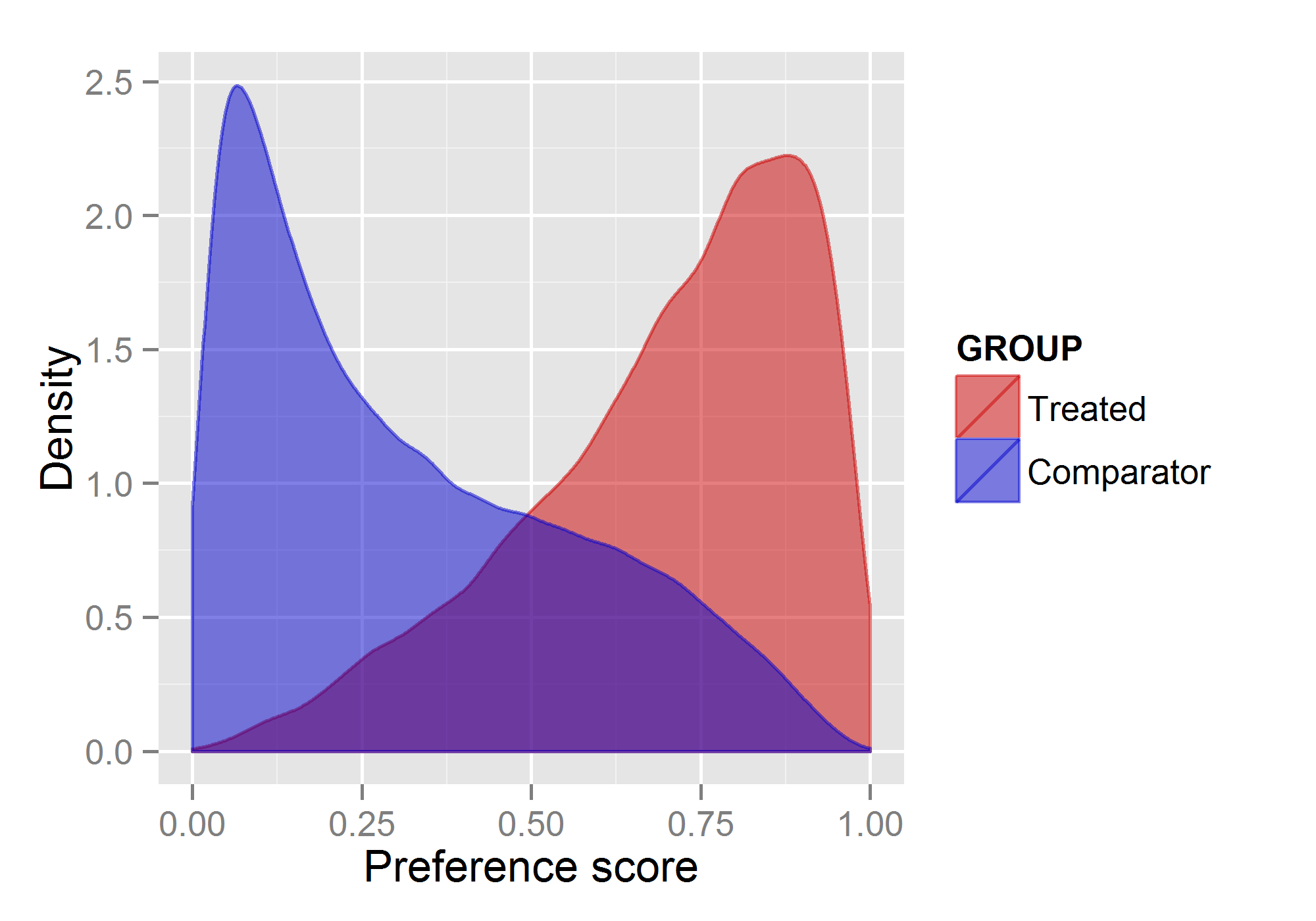 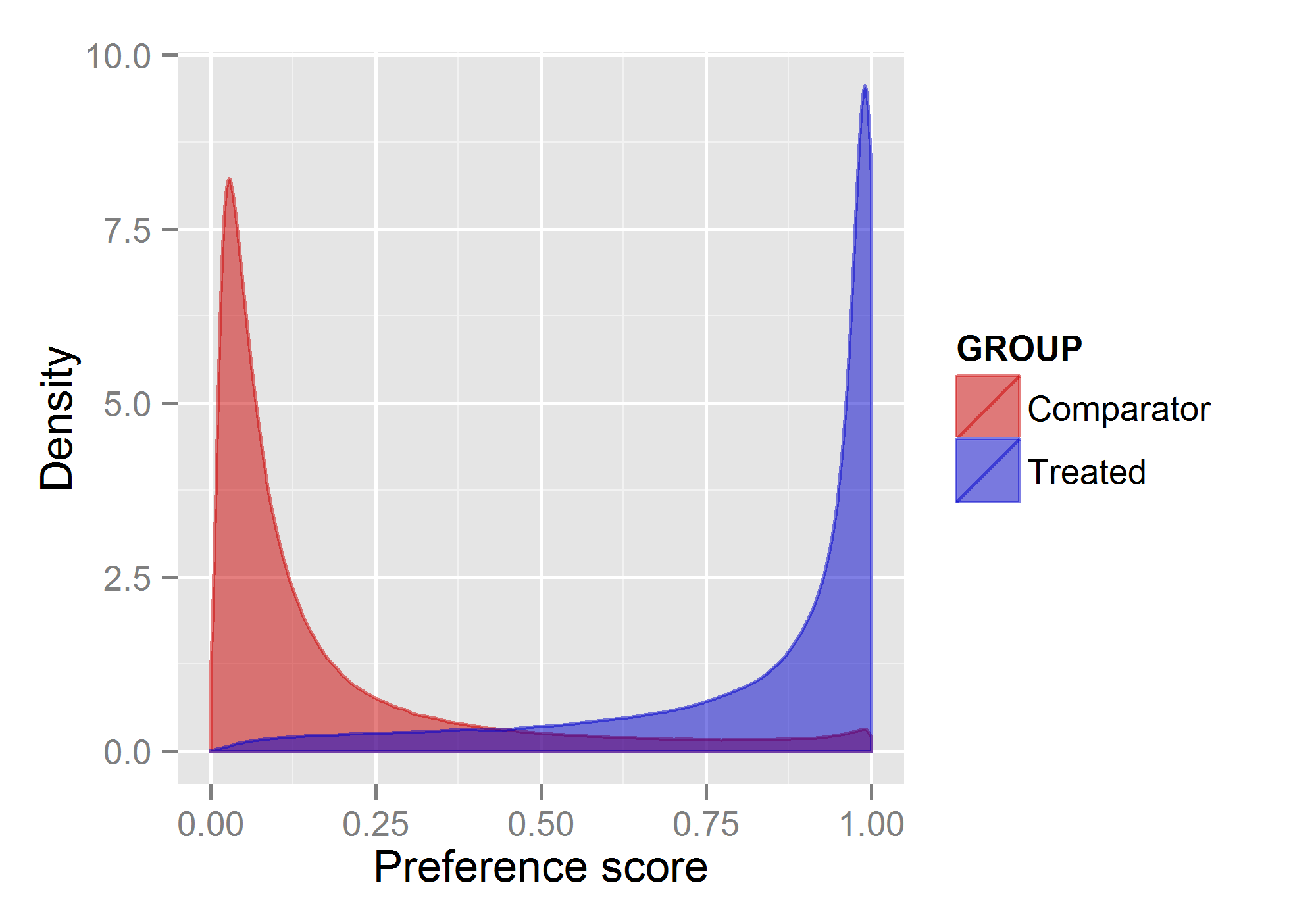 cmd <- getDbCohortMethodData(connectionDetails,
                             cdmDatabaseSchema = cdmSchema,
                             targetId = 1118084,
                             comparatorId = 1124300, 
                             outcomeId = 192671,
                             washoutPeriod = 183,
                             firstExposureOnly = TRUE,
                             removeDuplicateSubjects = TRUE,
                             excludeDrugsFromCovariates = TRUE,
                             covariateSettings = createCovariateSettings())
studyPop <- createStudyPopulation(cohortMethodData = cmd,
                                  outcomeId = 192671,
                                  removeSubjectsWithPriorOutcome = TRUE,
                                  minDaysAtRisk = 1,
                                  riskWindowStart = 0,
                                  riskWindowEnd = 30,
                                  addExposureDaysToEnd = TRUE)
ps <- createPs(cmd, studyPop)
plotPs(ps)
stratPop <- matchOnPs(ps, 
	           caliper = 0.25, 
	           caliperScale = "standardized", 
	           maxRatio = 1)
plotPs(stratPop, ps)
balance <- computeCovariateBalance(strata, cmd)
plotCovariateBalanceScatterPlot(balance)
plotCovariateBalanceOfTopVariables(balance)
outcomeModel <- fitOutcomeModel(stratPop,
                                cmd
                                useCovariates = TRUE, 
                                modelType = "cox",
                                stratified = TRUE)
plotKaplanMeier(stratPop, includeZero = FALSE)
drawAttritionDiagram(stratPop)			
outcomeModel
Plot the propensity score distribution
Diagnostic: too little overlap means stop!
22
CohortMethod package
cmd <- getDbCohortMethodData(connectionDetails,
                             cdmDatabaseSchema = cdmSchema,
                             targetId = 1118084,
                             comparatorId = 1124300, 
                             outcomeId = 192671,
                             washoutPeriod = 183,
                             firstExposureOnly = TRUE,
                             removeDuplicateSubjects = TRUE,
                             excludeDrugsFromCovariates = TRUE,
                             covariateSettings = createCovariateSettings())
studyPop <- createStudyPopulation(cohortMethodData = cmd,
                                  outcomeId = 192671,
                                  removeSubjectsWithPriorOutcome = TRUE,
                                  minDaysAtRisk = 1,
                                  riskWindowStart = 0,
                                  riskWindowEnd = 30,
                                  addExposureDaysToEnd = TRUE)
ps <- createPs(cmd, studyPop)
plotPs(ps)
stratPop <- matchOnPs(ps, 
	           caliper = 0.25, 
	           caliperScale = "standardized", 
	           maxRatio = 1)
plotPs(stratPop, ps)
balance <- computeCovariateBalance(strata, cmd)
plotCovariateBalanceScatterPlot(balance)
plotCovariateBalanceOfTopVariables(balance)
outcomeModel <- fitOutcomeModel(stratPop,
                                cmd
                                useCovariates = TRUE, 
                                modelType = "cox",
                                stratified = TRUE)
plotKaplanMeier(stratPop, includeZero = FALSE)
drawAttritionDiagram(stratPop)			
outcomeModel
Match on propensity score
1-on-1 or variable ratio
Caliper
23
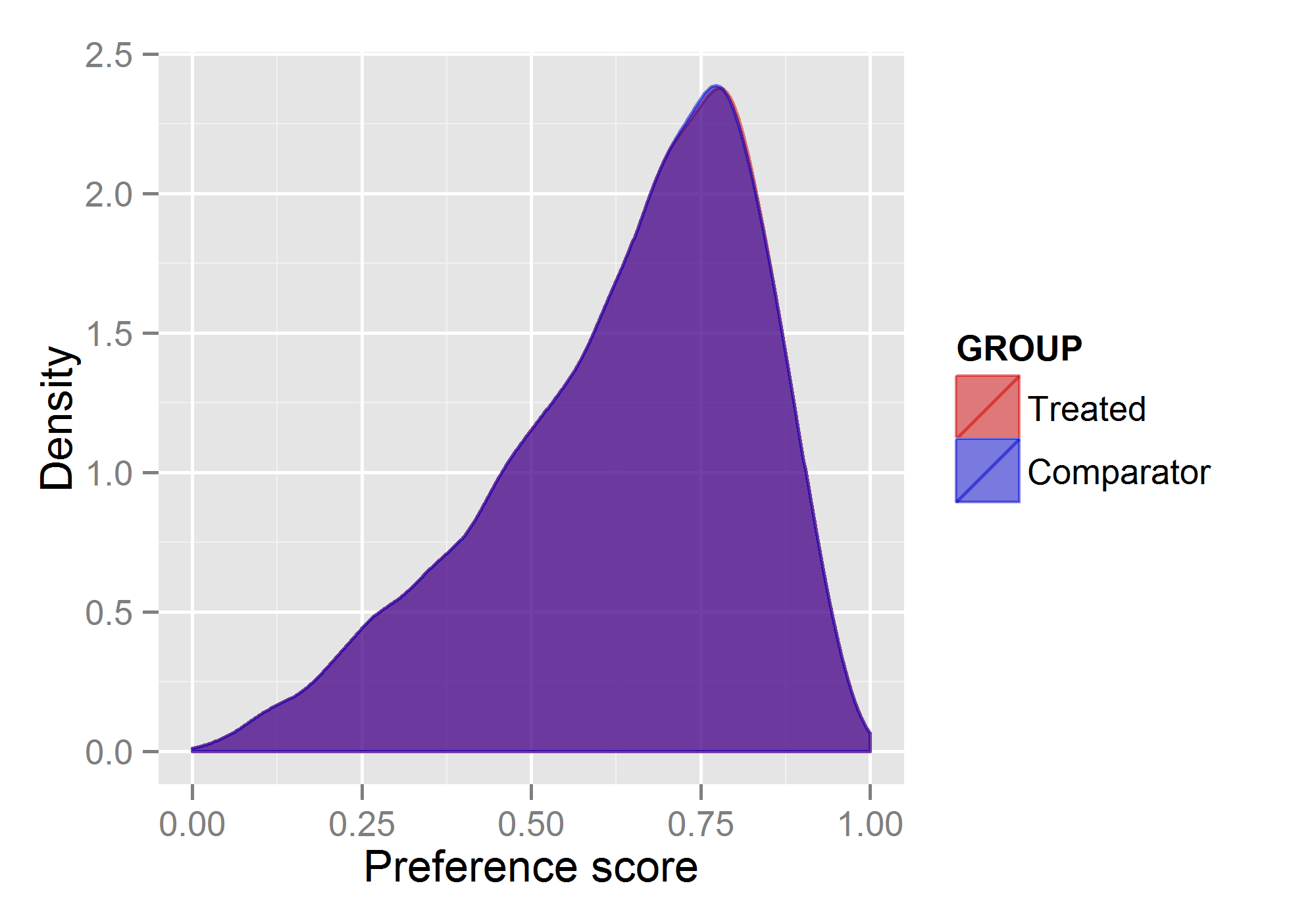 CohortMethod package
cmd <- getDbCohortMethodData(connectionDetails,
                             cdmDatabaseSchema = cdmSchema,
                             targetId = 1118084,
                             comparatorId = 1124300, 
                             outcomeId = 192671,
                             washoutPeriod = 183,
                             firstExposureOnly = TRUE,
                             removeDuplicateSubjects = TRUE,
                             excludeDrugsFromCovariates = TRUE,
                             covariateSettings = createCovariateSettings())
studyPop <- createStudyPopulation(cohortMethodData = cmd,
                                  outcomeId = 192671,
                                  removeSubjectsWithPriorOutcome = TRUE,
                                  minDaysAtRisk = 1,
                                  riskWindowStart = 0,
                                  riskWindowEnd = 30,
                                  addExposureDaysToEnd = TRUE)
ps <- createPs(cmd, studyPop)
plotPs(ps)
stratPop <- matchOnPs(ps, 
	           caliper = 0.25, 
	           caliperScale = "standardized", 
	           maxRatio = 1)
plotPs(stratPop, ps)
balance <- computeCovariateBalance(strata, cmd)
plotCovariateBalanceScatterPlot(balance)
plotCovariateBalanceOfTopVariables(balance)
outcomeModel <- fitOutcomeModel(stratPop,
                                cmd
                                useCovariates = TRUE, 
                                modelType = "cox",
                                stratified = TRUE)
plotKaplanMeier(stratPop, includeZero = FALSE)
drawAttritionDiagram(stratPop)			
outcomeModel
Plot propensity score distribution after matching
24
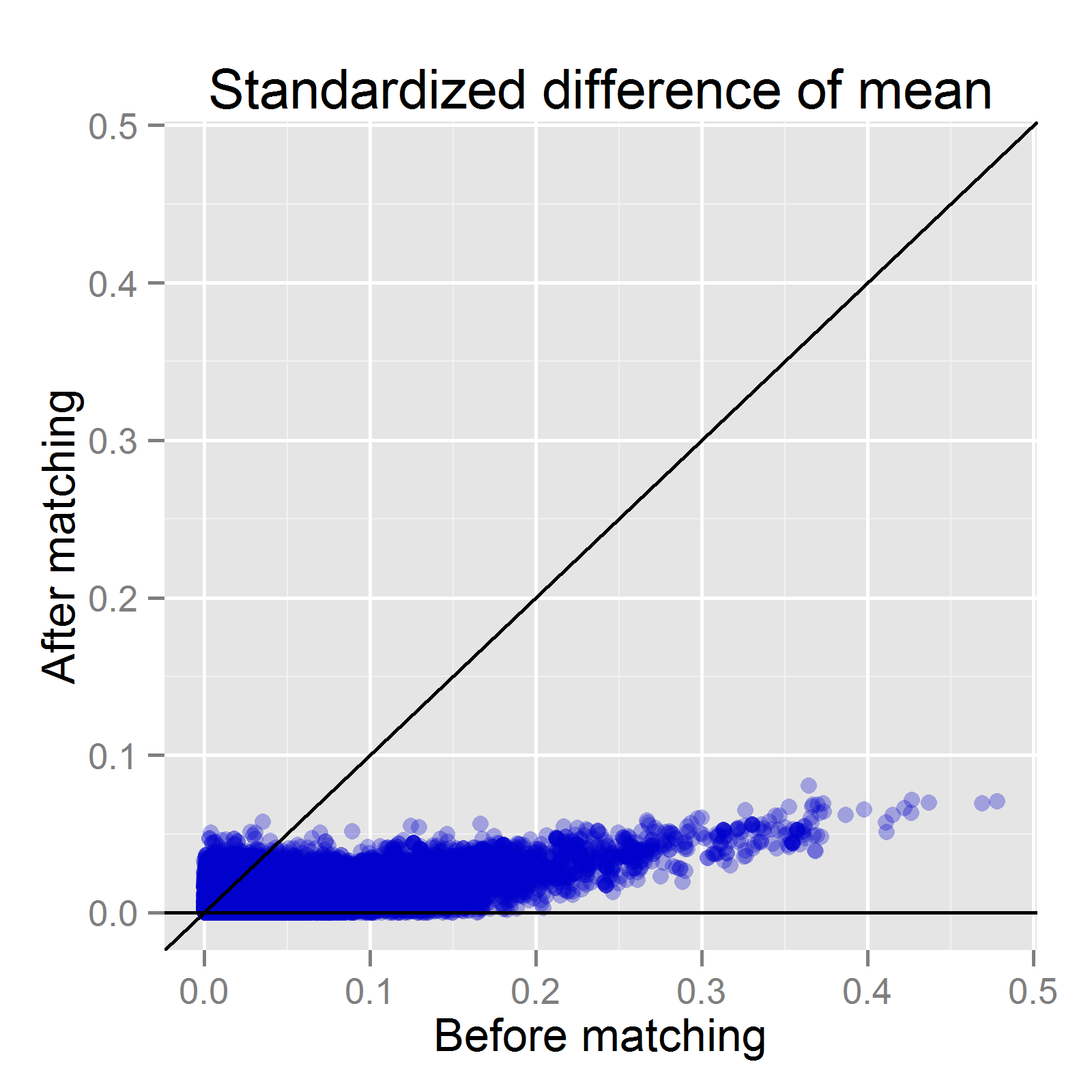 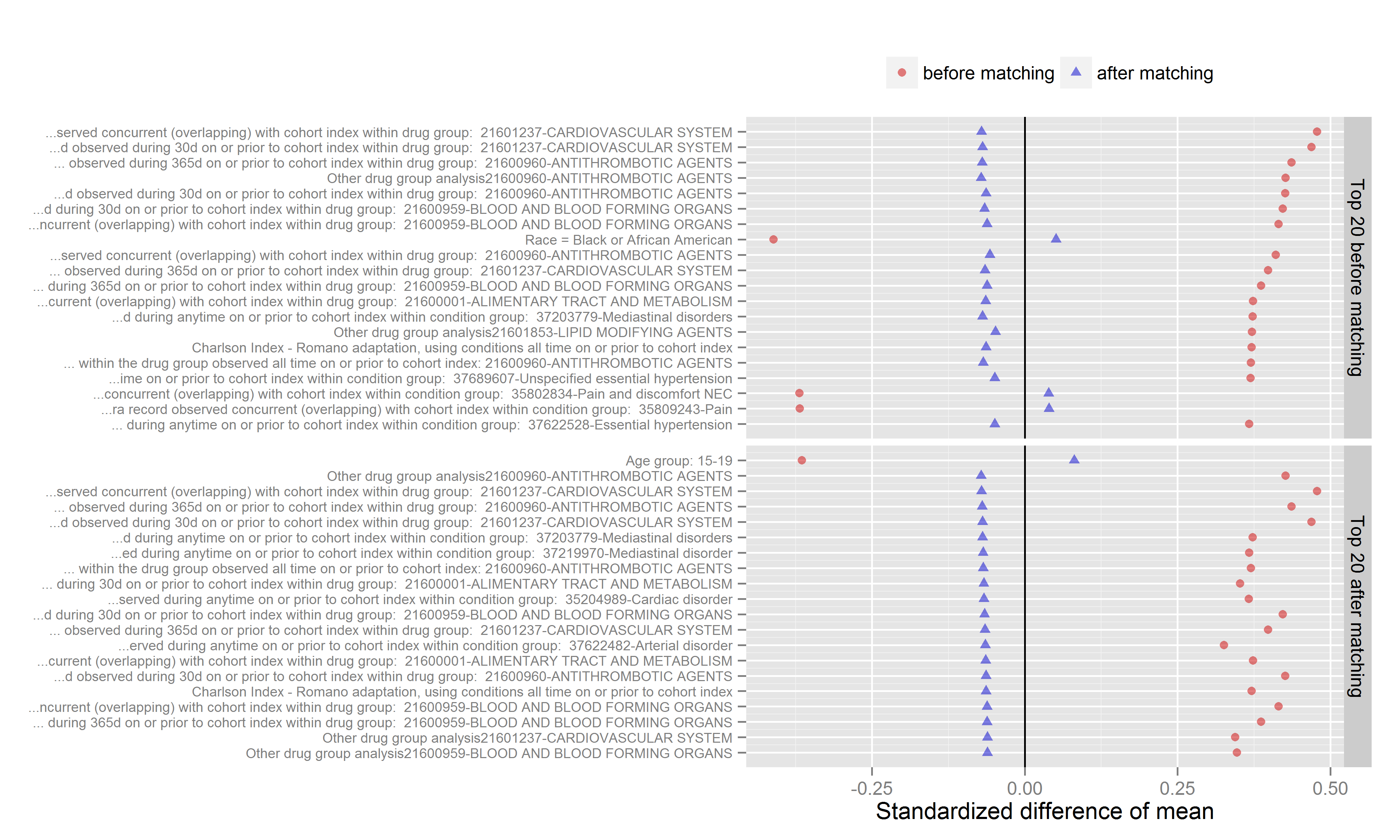 CohortMethod package
cmd <- getDbCohortMethodData(connectionDetails,
                             cdmDatabaseSchema = cdmSchema,
                             targetId = 1118084,
                             comparatorId = 1124300, 
                             outcomeId = 192671,
                             washoutPeriod = 183,
                             firstExposureOnly = TRUE,
                             removeDuplicateSubjects = TRUE,
                             excludeDrugsFromCovariates = TRUE,
                             covariateSettings = createCovariateSettings())
studyPop <- createStudyPopulation(cohortMethodData = cmd,
                                  outcomeId = 192671,
                                  removeSubjectsWithPriorOutcome = TRUE,
                                  minDaysAtRisk = 1,
                                  riskWindowStart = 0,
                                  riskWindowEnd = 30,
                                  addExposureDaysToEnd = TRUE)
ps <- createPs(cmd, studyPop)
plotPs(ps)
stratPop <- matchOnPs(ps, 
	           caliper = 0.25, 
	           caliperScale = "standardized", 
	           maxRatio = 1)
plotPs(stratPop, ps)
balance <- computeCovariateBalance(strata, cmd)
plotCovariateBalanceScatterPlot(balance)
plotCovariateBalanceOfTopVariables(balance)
outcomeModel <- fitOutcomeModel(stratPop,
                                cmd
                                useCovariates = TRUE, 
                                modelType = "cox",
                                stratified = TRUE)
plotKaplanMeier(stratPop, includeZero = FALSE)
drawAttritionDiagram(stratPop)			
outcomeModel
Compute covariate balance before and after matching
Diagnostic: difference > 0.1 after matching means stop
25
CohortMethod package
cmd <- getDbCohortMethodData(connectionDetails,
                             cdmDatabaseSchema = cdmSchema,
                             targetId = 1118084,
                             comparatorId = 1124300, 
                             outcomeId = 192671,
                             washoutPeriod = 183,
                             firstExposureOnly = TRUE,
                             removeDuplicateSubjects = TRUE,
                             excludeDrugsFromCovariates = TRUE,
                             covariateSettings = createCovariateSettings())
studyPop <- createStudyPopulation(cohortMethodData = cmd,
                                  outcomeId = 192671,
                                  removeSubjectsWithPriorOutcome = TRUE,
                                  minDaysAtRisk = 1,
                                  riskWindowStart = 0,
                                  riskWindowEnd = 30,
                                  addExposureDaysToEnd = TRUE)
ps <- createPs(cmd, studyPop)
plotPs(ps)
stratPop <- matchOnPs(ps, 
	           caliper = 0.25, 
	           caliperScale = "standardized", 
	           maxRatio = 1)
plotPs(stratPop, ps)
balance <- computeCovariateBalance(strata, cmd)
plotCovariateBalanceScatterPlot(balance)
plotCovariateBalanceOfTopVariables(balance)
outcomeModel <- fitOutcomeModel(stratPop,
                                cmd
                                useCovariates = TRUE, 
                                modelType = "cox",
                                stratified = TRUE)
plotKaplanMeier(stratPop, includeZero = FALSE)
drawAttritionDiagram(stratPop)			
outcomeModel
Fit the outcome model
Cox, Poisson, or logistic
Conditioned on matched sets / strata?
Include all covariates?
26
CohortMethod package
cmd <- getDbCohortMethodData(connectionDetails,
                             cdmDatabaseSchema = cdmSchema,
                             targetId = 1118084,
                             comparatorId = 1124300, 
                             outcomeId = 192671,
                             washoutPeriod = 183,
                             firstExposureOnly = TRUE,
                             removeDuplicateSubjects = TRUE,
                             excludeDrugsFromCovariates = TRUE,
                             covariateSettings = createCovariateSettings())
studyPop <- createStudyPopulation(cohortMethodData = cmd,
                                  outcomeId = 192671,
                                  removeSubjectsWithPriorOutcome = TRUE,
                                  minDaysAtRisk = 1,
                                  riskWindowStart = 0,
                                  riskWindowEnd = 30,
                                  addExposureDaysToEnd = TRUE)
ps <- createPs(cmd, studyPop)
plotPs(ps)
stratPop <- matchOnPs(ps, 
	           caliper = 0.25, 
	           caliperScale = "standardized", 
	           maxRatio = 1)
plotPs(stratPop, ps)
balance <- computeCovariateBalance(strata, cmd)
plotCovariateBalanceScatterPlot(balance)
plotCovariateBalanceOfTopVariables(balance)
outcomeModel <- fitOutcomeModel(stratPop,
                                cmd
                                useCovariates = TRUE, 
                                modelType = "cox",
                                stratified = TRUE)
plotKaplanMeier(stratPop, includeZero = FALSE)
drawAttritionDiagram(stratPop)			
outcomeModel
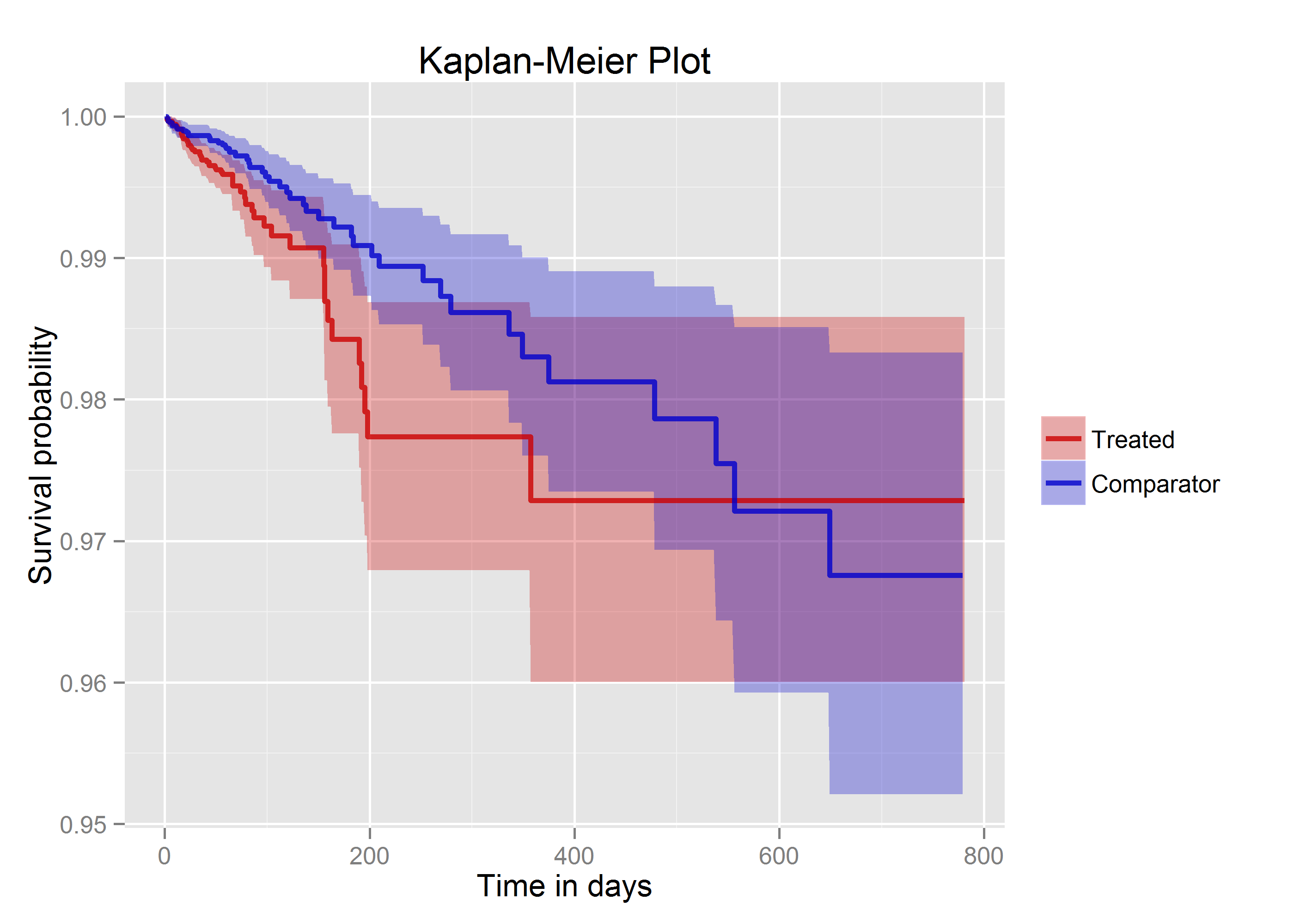 Plot Kaplan Meier plot
Diagnostic: Evidence of non-proportionality means stop
27
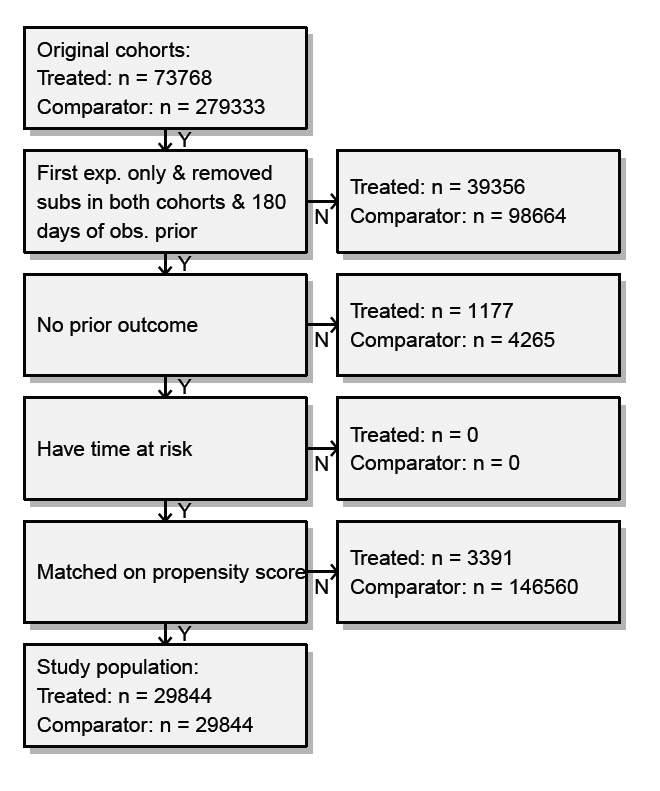 CohortMethod package
cmd <- getDbCohortMethodData(connectionDetails,
                             cdmDatabaseSchema = cdmSchema,
                             targetId = 1118084,
                             comparatorId = 1124300, 
                             outcomeId = 192671,
                             washoutPeriod = 183,
                             firstExposureOnly = TRUE,
                             removeDuplicateSubjects = TRUE,
                             excludeDrugsFromCovariates = TRUE,
                             covariateSettings = createCovariateSettings())
studyPop <- createStudyPopulation(cohortMethodData = cmd,
                                  outcomeId = 192671,
                                  removeSubjectsWithPriorOutcome = TRUE,
                                  minDaysAtRisk = 1,
                                  riskWindowStart = 0,
                                  riskWindowEnd = 30,
                                  addExposureDaysToEnd = TRUE)
ps <- createPs(cmd, studyPop)
plotPs(ps)
stratPop <- matchOnPs(ps, 
	           caliper = 0.25, 
	           caliperScale = "standardized", 
	           maxRatio = 1)
plotPs(stratPop, ps)
balance <- computeCovariateBalance(strata, cmd)
plotCovariateBalanceScatterPlot(balance)
plotCovariateBalanceOfTopVariables(balance)
outcomeModel <- fitOutcomeModel(stratPop,
                                cmd
                                useCovariates = TRUE, 
                                modelType = "cox",
                                stratified = TRUE)
plotKaplanMeier(stratPop, includeZero = FALSE)
drawAttritionDiagram(stratPop)			
outcomeModel
Draw attrition diagram: how did I get here?
28
CohortMethod package
cmd <- getDbCohortMethodData(connectionDetails,
                             cdmDatabaseSchema = cdmSchema,
                             targetId = 1118084,
                             comparatorId = 1124300, 
                             outcomeId = 192671,
                             washoutPeriod = 183,
                             firstExposureOnly = TRUE,
                             removeDuplicateSubjects = TRUE,
                             excludeDrugsFromCovariates = TRUE,
                             covariateSettings = createCovariateSettings())
studyPop <- createStudyPopulation(cohortMethodData = cmd,
                                  outcomeId = 192671,
                                  removeSubjectsWithPriorOutcome = TRUE,
                                  minDaysAtRisk = 1,
                                  riskWindowStart = 0,
                                  riskWindowEnd = 30,
                                  addExposureDaysToEnd = TRUE)
ps <- createPs(cmd, studyPop)
plotPs(ps)
stratPop <- matchOnPs(ps, 
	           caliper = 0.25, 
	           caliperScale = "standardized", 
	           maxRatio = 1)
plotPs(stratPop, ps)
balance <- computeCovariateBalance(strata, cmd)
plotCovariateBalanceScatterPlot(balance)
plotCovariateBalanceOfTopVariables(balance)
outcomeModel <- fitOutcomeModel(stratPop,
                                cmd
                                useCovariates = TRUE, 
                                modelType = "cox",
                                stratified = TRUE)
plotKaplanMeier(stratPop, includeZero = FALSE)
drawAttritionDiagram(stratPop)			
outcomeModel
Get outcome model
29
Evaluating residual bias
A negative control is a hypothesis (related to the main study hypothesis)  where the null hypothesis (no effect) is believed to be true

For an unbiased estimate, only 5% of negative controls should have p < .05
Unadjusted analysis
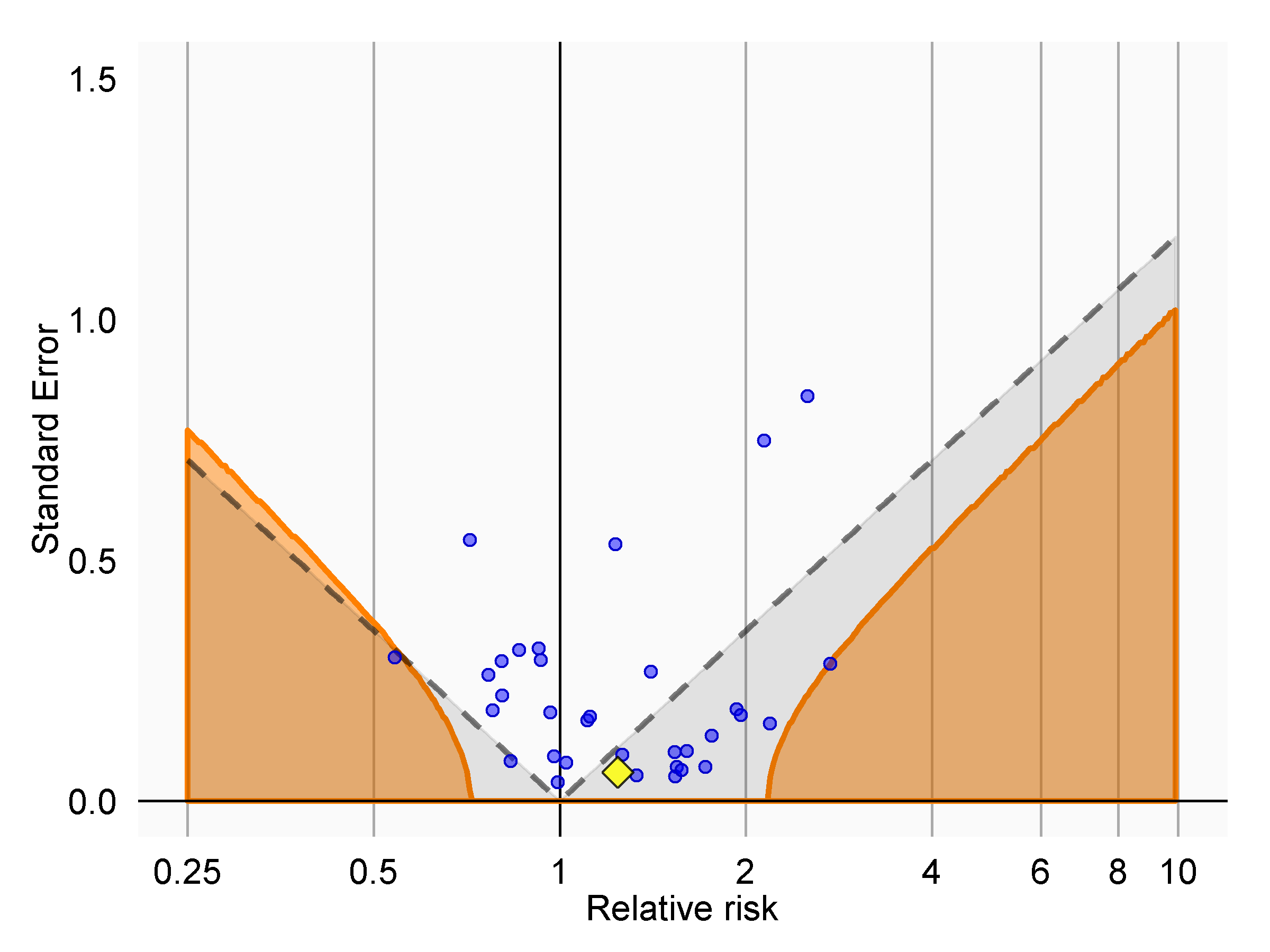 Candidiasis of mouth
GI bleeding
Diagnostic: Evidence of large bias means stop
Hazard ratio
Celecoxib vs diclofenac
Propensity score matching
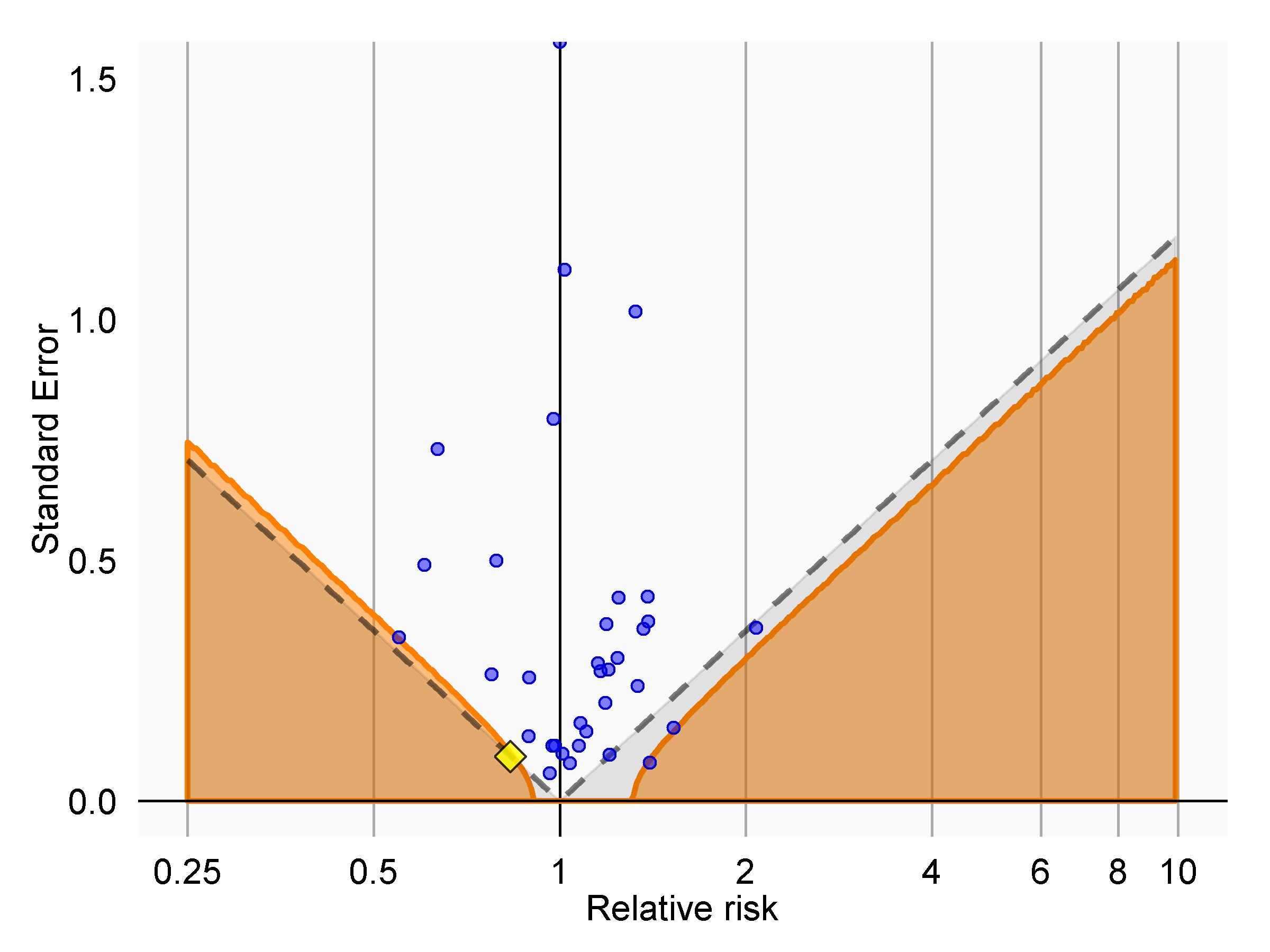 Candidiasis of mouth
Celecoxib vs diclofenac
Hazard ratio
Matching + full outcome model
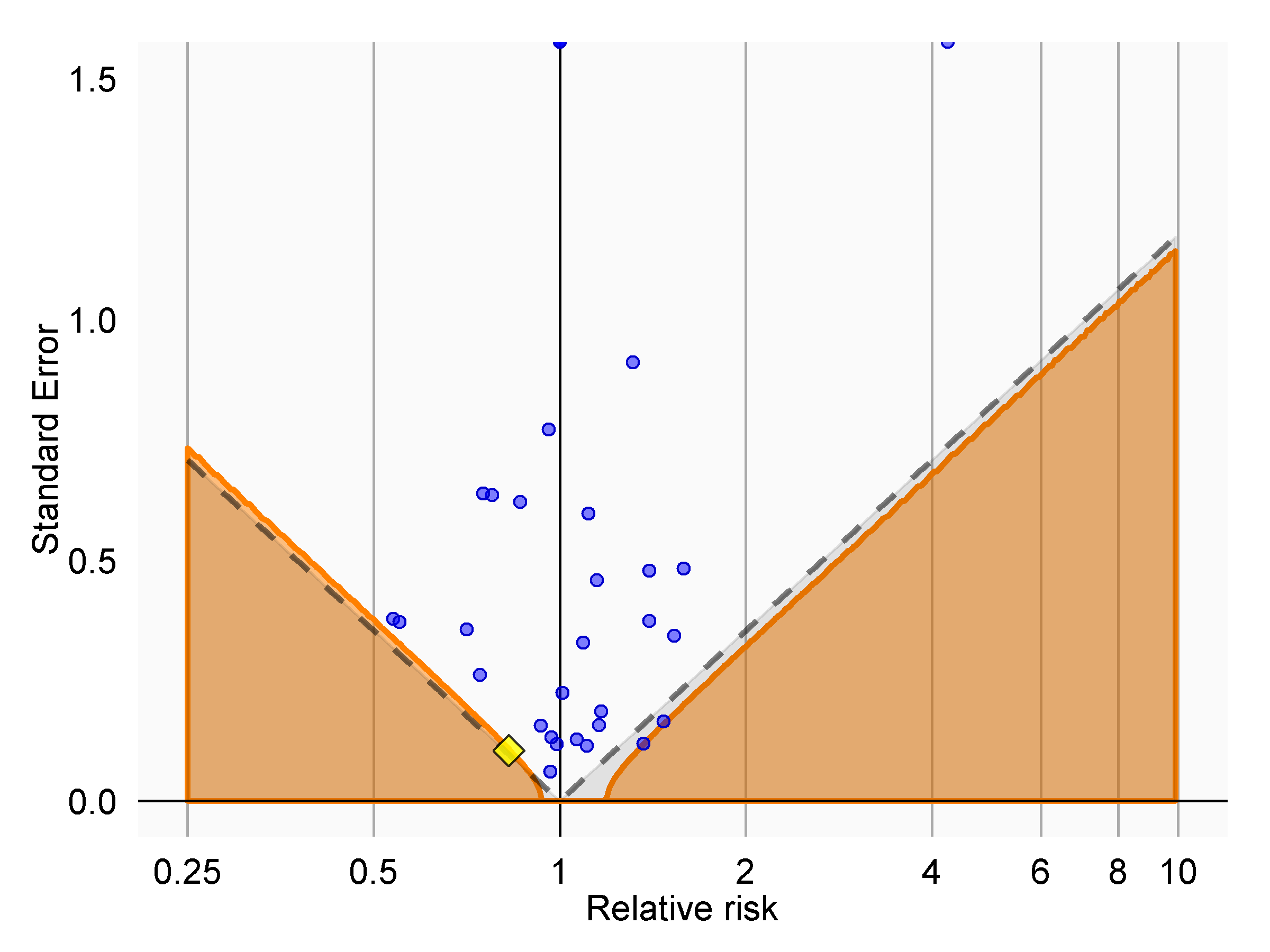 Celecoxib vs diclofenac
Hazard ratio
Conclusions
CohortMethod package features
Large scale regression propensity models
Large scale regression outcome models
Using negative controls, we see a reduction in residual bias when using PS matching + full outcome model
We have already used CohortMethod in several real studies
Next steps
Yuxi Tian (UCLA) is comparing our PS to HDPS
Need to write article showing ‘including instrumental variables in PS model leads to bias’ is nonsense
Disease risk scores instead of PS?
Inverse probability weighting?
Topic of next meeting(s)?
Method evaluation
Identifying the important questions that can be answered using observational research
Replicating RCTs in observational data
TMU’s web-based case-control study app
?
36
Next workgroup meeting
May 18
3pm Hong Kong / Taiwan
4pm South Korea
4:30pm Adelaide
9am Central European time
http://www.ohdsi.org/web/wiki/doku.php?id=projects:workgroups:est-methods
37